POWERPOINT模板
        适用于保护环境及相关类别演示
前言
点击添加文本
世界地球日（World Earth Day）即每年的4月22日，是一项世界性的环境保护活动。2009年第63届联合国大会决议将每年的4月22日定为“世界地球日”。
       该活动最初在1970年的美国由盖洛德·尼尔森和丹尼斯·海斯发起，随后影响越来越大。活动宗旨在唤起人类爱护地球、保护家园的意识，促进资源开发与环境保护的协调发展，进而改善地球的整体环境。
       中国从20世纪90年代起，每年都会在4月22日举办世界地球日活动。
点击添加文本
点击添加文本
点击添加文本
目录
点击添加文本
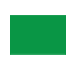 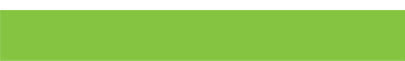 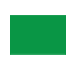 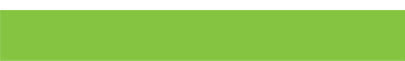 活动起源
活动影响
5
1
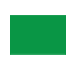 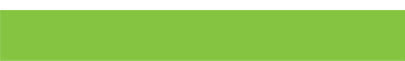 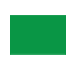 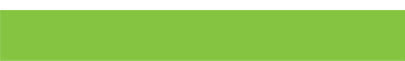 点击添加文本
活动意义
6
环境问题
2
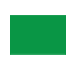 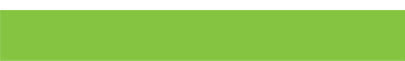 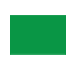 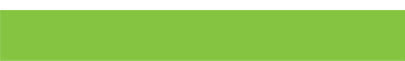 活动标识
7
保护环境
3
点击添加文本
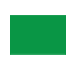 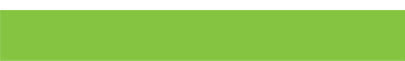 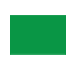 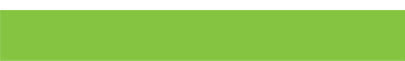 相关新闻
活动推广
8
4
点击添加文本
1969年美国民主党参议员盖洛德·尼尔森在美国各大学举行演讲会，筹划在次年的4月22日组织以反对越战为主题的校园运动，但是在1969年西雅图召开的筹备会议上，活动的组织者之一，哈佛大学法学院学生丹尼斯·海斯提出将运动定位在于全美国的，以环境保护为主题的草根运动[1] 。
活动起源
点击添加文本
点击添加文本
1969年盖洛·尼尔森提议，在全国各大学校园内举办环保问题讲演会，海斯听到这个建议后，就设想在剑桥市举办一次环保的演讲会。于是，他前往首都华盛顿去会见了尼尔森。年轻的海斯谈了自己的设想，尼尔森喜出望外，立即表示愿意任用海斯，甚至鼓动他暂时停止学业，专心从事环保运动。于是，海斯毅然办理了停学手续。不久，他就把尼尔森的构想扩大，办起了一个在美国各地展开的大规模的社区性活动。
       他选定1970年4月22日（星期三）为第一个“地球日”。就在那年的4月22日，美国各地大约有2000万人参加了游行示威和演讲会。
点击添加文本
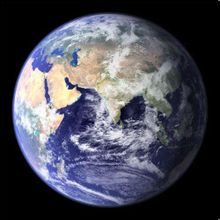 点击添加文本
活动意义
点击添加文本
点击添加文本
是人类有史以来第一次规模宏大的群众性环境保护运动

作为人类现代环保运动的开端，它推动了西方国家环境法规的建立，推动了世界环境保护事业的发展

催化了人类现代环境保护运动的发展并且催生了1972年联合国第一次人类环境会议

成功使得在每年4月22日组织环保活动成为一种惯例，在美国地球日这个名号也随之从春分日移动到了4月22日
点击添加文本
点击添加文本
活动标识
点击添加文本
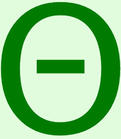 点击添加文本
点击添加文本
世界地球日的标志是白色背景上绿色的希腊字母Θ
点击添加文本
活动推广
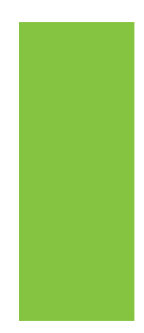 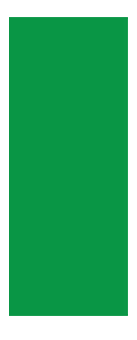 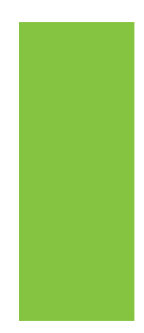 点击添加文本
亚洲、非洲、美洲、欧洲
由于环境保护运动在世界范围内的兴起，1990年第二十届地球日活动的组织者希望将这一美国国内的运动向世界范围扩展
中国、美国、英国
点击添加文本
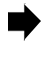 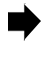 点击添加文本
点击添加文本
活动影响
点击添加文本
“地球日之父”丹尼斯·海斯生长在美国华盛顿州环境幽美的哥伦比亚河峡谷，他从小养成爱好大自然的个性。到了大学时代，他虽然读的是法律，却始终没有放弃对环境问题的关心。
       第一个“地球日”活动之后，被称为“地球日之父”的海斯先后到史密森尼恩研究所和伊利诺州政府任职，研究制定有关能源方面的政策。以后又得到美国当时的能源部长施莱辛格的赞赏，担任了由能源部经办的太阳能研究所的所长。海斯一直从事环保活动，1990年，他同朋友们一起讨论筹办纪念地球日20周年的活动。他的倡议很快得到了世界上大多数国家和联合国的支持。[3] 
      鉴于丹尼斯·海斯在环保事业中所做出的重大贡献，他曾荣获Sierra Club、联邦野生动物协会、美国慈善协会、美国太阳能协会、远离战争组织和Interfaith Centerfor Corporate Responsibility的最高荣誉奖项。丹尼斯·海斯还荣获了1978年度，35岁以下杰弗逊最佳社会服务奖，还曾被形象杂志（Look Magazine）评为20世纪100个最具影响力的美国人之一，并被国家奥杜邦协会评为100个最杰出的环保人士之一。在2000年又被著名的时代周刊（Time Magazine）提名为100个“地球英雄”之一。
点击添加文本
点击添加文本
点击添加文本
环境问题
点击添加文本
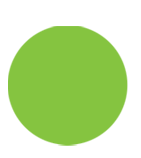 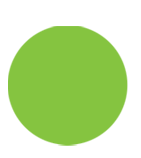 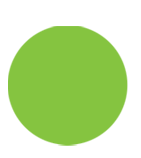 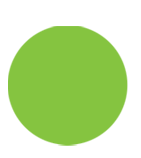 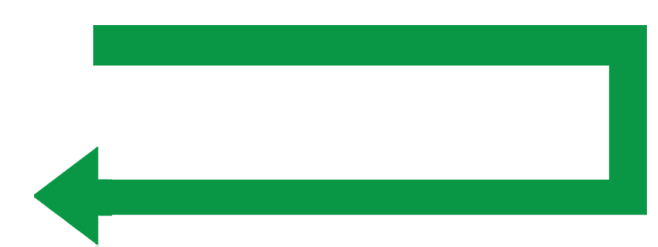 臭氧层
的耗损与破坏
生物
多样性减少
全球气候变暖
酸雨蔓延
点击添加文本
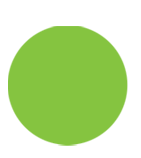 森林锐减
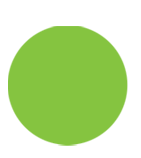 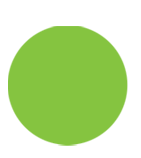 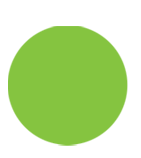 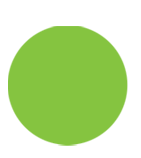 点击添加文本
危险性废物越境转移
大气污染
水污染
土地荒漠化
点击添加文本
保护环境
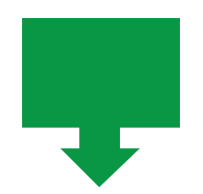 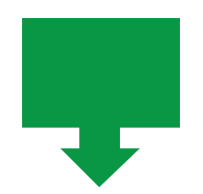 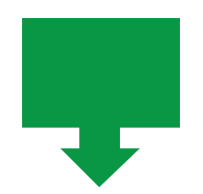 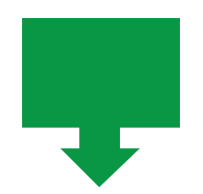 点击添加文本
衣
食
住
行
点击添加文本
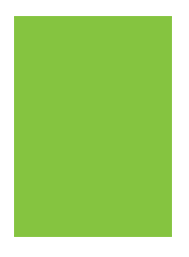 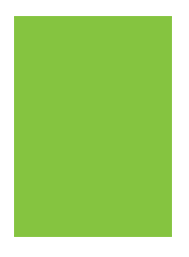 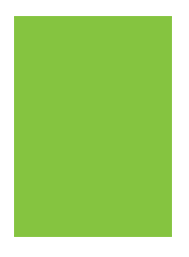 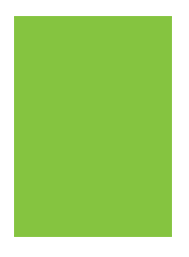 ⑴、走楼梯，不搭电梯
⑵、出门多走路、骑自行车、利用大众运输系统、少开车和骑机车。
⑴认识衣料来源
⑵需求量的决定
⑶旧衣新穿
（1）每年4月22日地球日吃素一天
（2）少吃
（3）禁食一日（体验体内环保滋味）
（4）拒用保丽龙，自助餐店使用纸杯
（5）拒绝购买高山茶、高冷蔬菜
⑴多用二手家具
⑵多用植栽绿化来做居家布置
⑶循环使用水
⑷房间之电源、冷气集中使用
点击添加文本
点击添加文本